CRESCERE CON IL JUDO
Gilles Bui-Xuân
Professeur émérite
Université d’Artois
3 MODI DI CRESCERE
Nessuno distingue chiaramente tre termini:
Lo sviluppo
L’apprendimento
L’educazione
Modello conativo
CONFORMITA’
SAPER-FARE
APPRENDIMENTO
BELLO
PASSATO
PUNTEGGIO
VITTORIA
FUNZIONALITA’
COMPONENTI
EDUCAZIONE
MISURA
MIGLIORA
STRUTTURA
VERO
VALORI
SVILUPPO
FUTURO
TEMPORALITA’
FORTE
PRESENTE
Il modello di Jigoro Kano
Shin, ghi, taï
Che cos’é SHIN ?
Corrispondenza tra il modello di Kano e il modello conativo
VOLUME DI COMPETENZA
GHI
Principio
direttore
SHIN
TAÏ
IL JUDO DI Jigoro KANO
Consonanza socio-conativa = fonte di piacere e di progresso
Intervallo massimale o intervallo ottimale ?
SOVRAPPOSIZIONE E ORIENTAMENTO
Regole
OGGETTO CULTURALE : judo
Principio
Intervallo minimo
SOGGETTO
LOGICA DI PERFORMACE
SOVRAPPOSIZIONE E ORIENTAMENTO
REGOLE
PRINCIPIO
OGGETTO CULTURALE
Intervallo massimo
=  fallimento
SOGGETTO
Intervallo ottimale
= riuscita
LOGICA EDUCATIVA
     O DI SVILUPPO
O DI APPRENDIMENTO
L’importante é SHINL’importante é l’educazione
Ma é vero solo che ad una tappa avanzata
Precedentemente, questo non é possibile….
Perché ognuno é diretto dalle sue prevalenze conative!
Che danno SENSO al suo Judo
Il senso del judo
Sensazioni
Direzioni
Significati
Crescere in esperienza
E = M q2

Esperienza = Mobilizzazione X quantità X qualità

Che cos’é che dirige la mobilizzazione ? Lo spirito o il cuore ?
Prevalenze conative e cambiamento di senso
Vedere schemi dinamici
L’accumulo d’esperienza quantitativa puo’ provocare una modifica qualitativa, e quindi un cambiamento di senso
TECHNIQUE
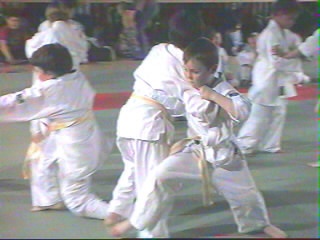 FONCTIONS
TAPPA  1 : emozionale
STRUCTURE
TECHNIQUE
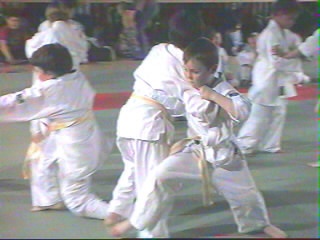 FONCTIONS
TAPPA  1 : emozionale
STRUCTURE
TECHNIQUE
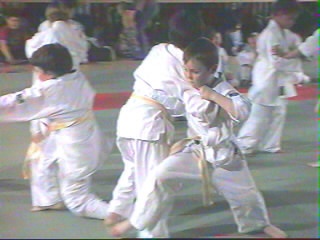 FONCTIONS
TAPPA  1 : emozionale
STRUCTURE
TECHNIQUE
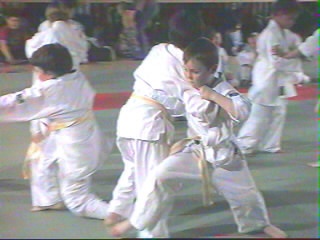 FONCTIONS
TAPPA  1 : emozionale
STRUCTURE
TECHNIQUE
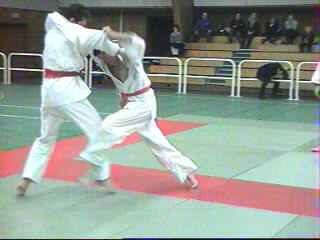 FONCTIONS
TAPPA  1 : emozionale
STRUCTURE
TECHNIQUE
FONCTIONS
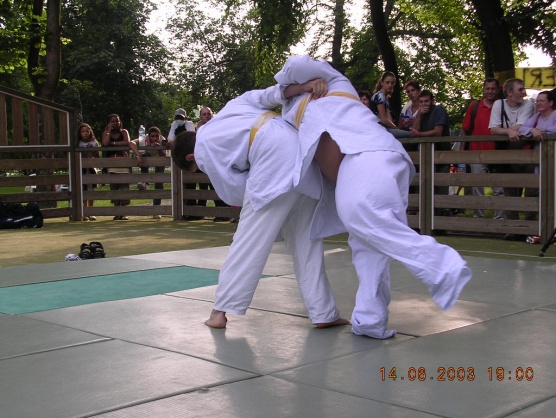 TAPPA  2 : funzionale
STRUCTURE
TECHNIQUE
FONCTIONS
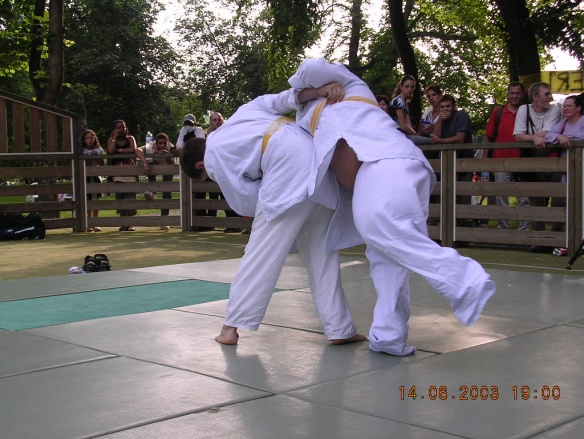 TAPPA  2 : funzionale
STRUCTURE
TECHNIQUE
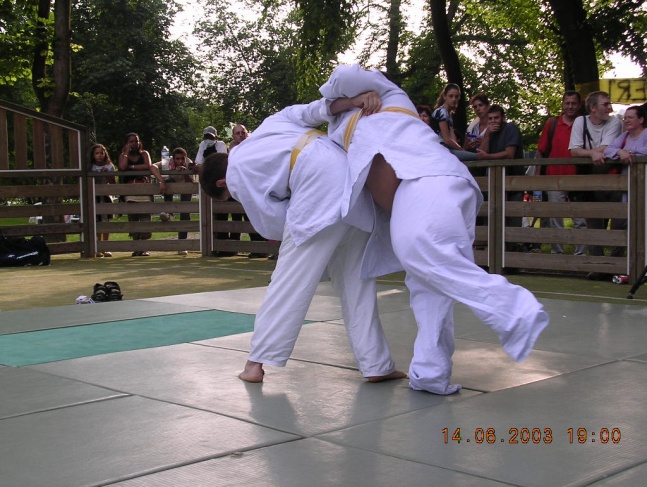 FONCTIONS
TAPPA  2 : funzionale
STRUCTURE
TECHNIQUE
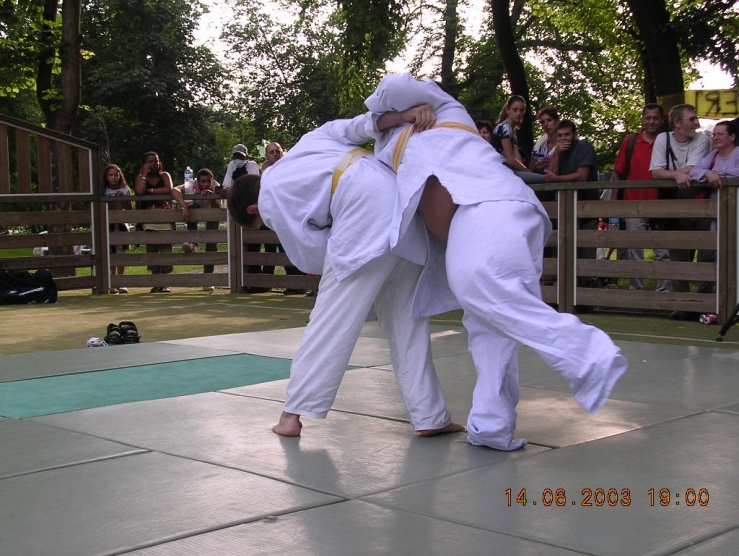 FONCTIONS
TAPPA  2 : funzionale
STRUCTURE
TECHNIQUE
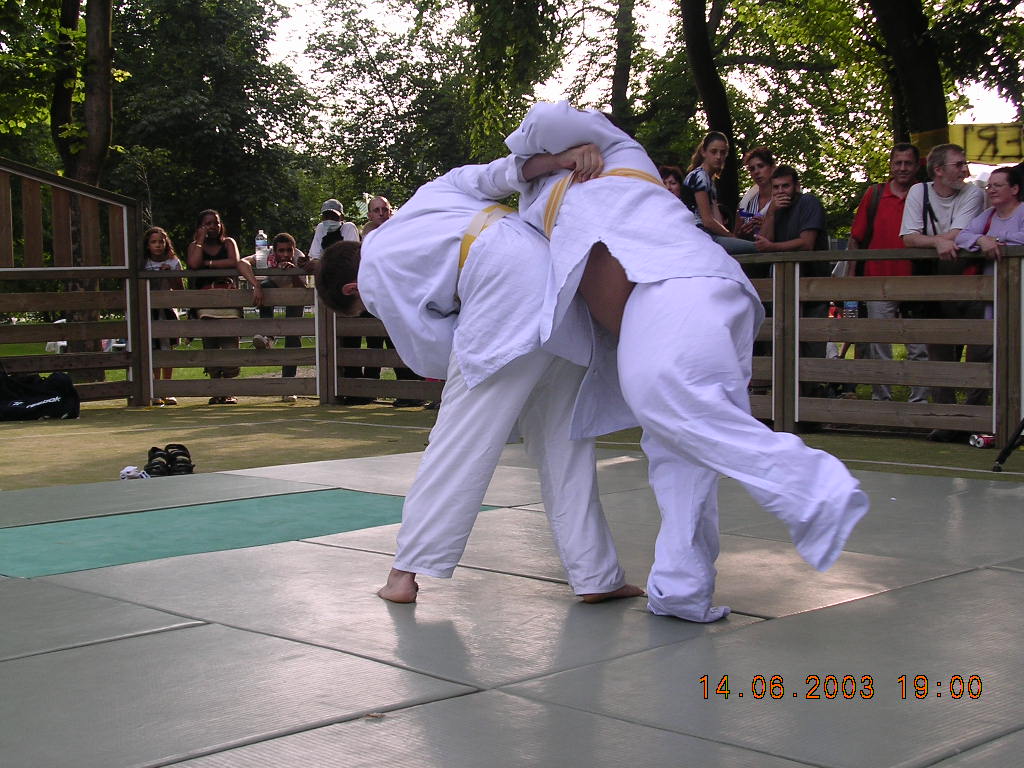 FONCTIONS
TAPPA  2 : funzionale
STRUCTURE
TECHNIQUE
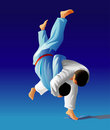 FONCTIONS
TAPPA  3 : tecnica
STRUCTURE
TECHNIQUE
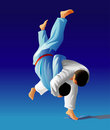 FONCTIONS
TAPPA  3 : tecnica
STRUCTURE
TECHNIQUE
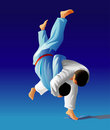 FONCTIONS
TAPPA  3 : tecnica
STRUCTURE
TECHNIQUE
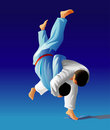 FONCTIONS
TAPPA  3 : tecnica
STRUCTURE
TECHNIQUE
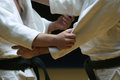 FONCTIONS
TAPPA 4: contestuale
STRUCTURE
TECHNIQUE
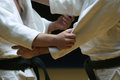 FONCTIONS
TAPPA 4: contestuale
STRUCTURE
TECHNIQUE
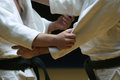 FONCTIONS
TAPPA 4: contestuale
STRUCTURE
TECHNIQUE
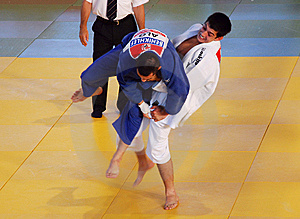 FONCTIONS
TAPPA  5 : esperto
STRUCTURE
Antonio Damasio
Professore in neuroscienze
Ultimo libro : « l’ordine strano delle cose »
Le emozioni e i sentimenti sono all’origine della vita degli esseri complessi
I sentimenti (paura, gioia, piacere…) all’origine dell’azione
I sentimenti sono all’origine della cultura
Secondo un principio : l’omeostasia
L’omeostasia
Constanti del mezzo interiore / modificazioni del mezzo esteriore

Perseverare nel suo essere, con economia 
1er principio : minor dispendio dell’energia

Perseverare nel tempo, preparare la sua successione 
2ème principio : piacere, e mutua prosperità
Crescere con PiacereDecrescere con Dispiacere
Modello dinamico del piacere

Il ruolo importante dell’insegnante
DESIDERIO D'AGIRE

D’APPRENDERE

MOBILIZZAZIONE
ATTESA

 PASSIVITA’
DEMOBILIZZAZIONE

INIBIZIONE 
DELL’AZIONE
Modello della dinamica 	Piacere/Dispiacere
Traccie affettive e cognitive
POTENZA DI ESISTERE
Piacere



+ 5
Aumento della fiducia e della stima di sé
0
Flow 
            Joie
     Fierté 
             Bonheur 
Bien-être 
			...
Sentiment de compétence 

      Satisfaction 

   Motivation 
			...
INDIFFÉRENZA
Ennui
Lassitude
Mal-être 
            Déception 
       Tristesse 
Honte 
Peur     Anxiété 
Angoisse   souffrance 
		   ...
Insatisfaction 
         Démotivation
Abattements
Désespoir 
Sentiment de nullité
...
5



Dispiacere
Diminuzione della fiducia e della stima di sé
IMPOTENZA APPRESA
Una condizione per crescere :la consonanza socio-conativa
I metodi pedagogici condizionano la mobilizzazione dell’allievo 
Rispettare i sentimenti dell’allievo, è rispettare il senso che lui dà alla sua azione 
Ad ogni tappa conativa corrisponde un metodo consono 
Un buon metodo fa CRESCERE 
Un cattivo metodo fa DECRESCERE
I sentimenti all’origine di una cultura
La creazione culturale dà forma allo spirito
La creazione culturale come adattamento all’ambiente
E inversamente : la cultura sviluppa i sentimenti
Alcuni profili differenti
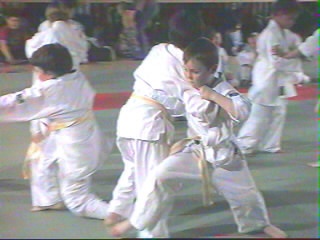 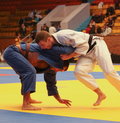 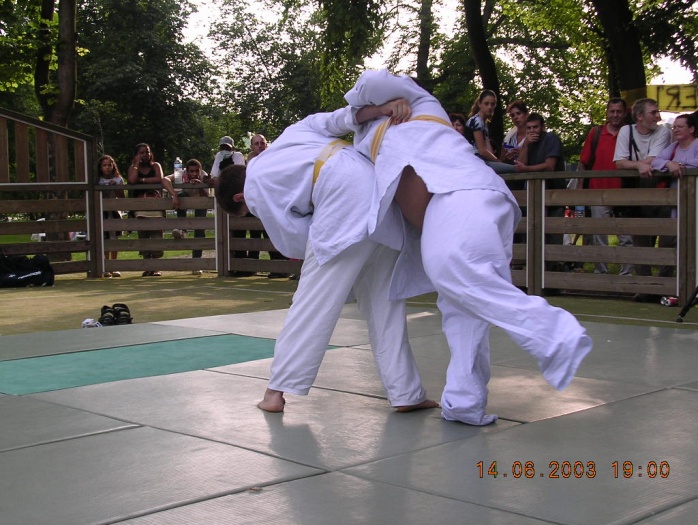 La cultura JUDO
Lo spirito del Judo
L’adattamento ad Arti differenti :
Shiai
Dimostrazioni, kata
Gioco, piacere
Difesa Personale
Etc.
Il judo permette ad ognuno di CRESCERE secondo i propri  sentimenti
Questo permette ad ognuno di « perseverare nel suo essere » (secondo le sue proprie conazioni)

…e di aumentare la sua « potenza ad agire e di esistere »
Conclusione
Jigoro Kano ha creato un’arte : il judo

Le esperienze comuni e i sentimenti comuni hanno fondato una cultura specifica, mondiale
Coloro che aderiscono a questa cultura hanno gli stessi sentimenti: gioia, piacere, dolore, ecc.
Ma soprattutto: la mutua prosperità, per crescere insieme
E la ricerca del miglior impiego dell’energia, per crescere in armonia
GRAZIE DELLA VOSTRA ATTENZIONE